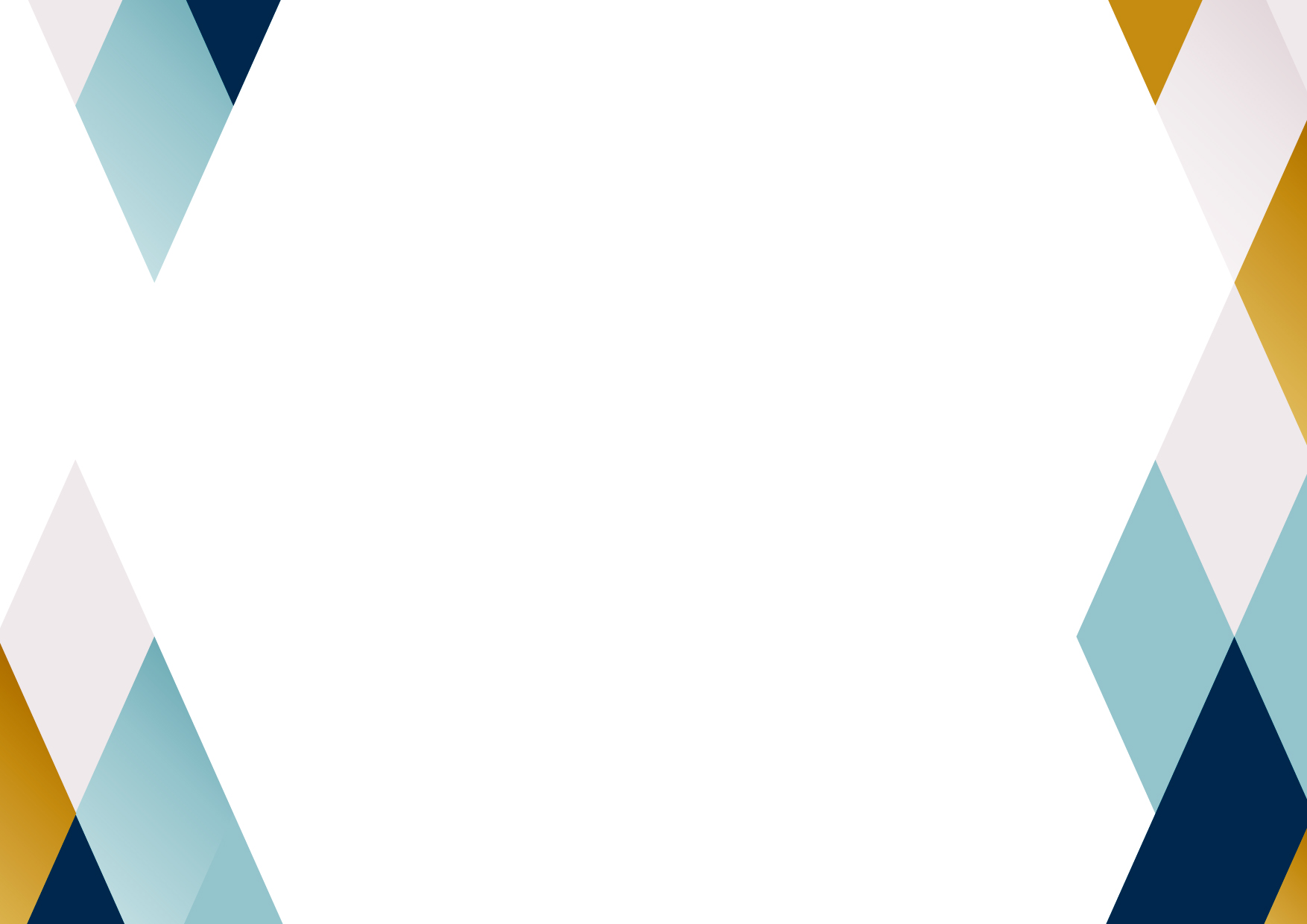 ПОС воспитателей
детей раннего возраста 
«Крутая песочница»
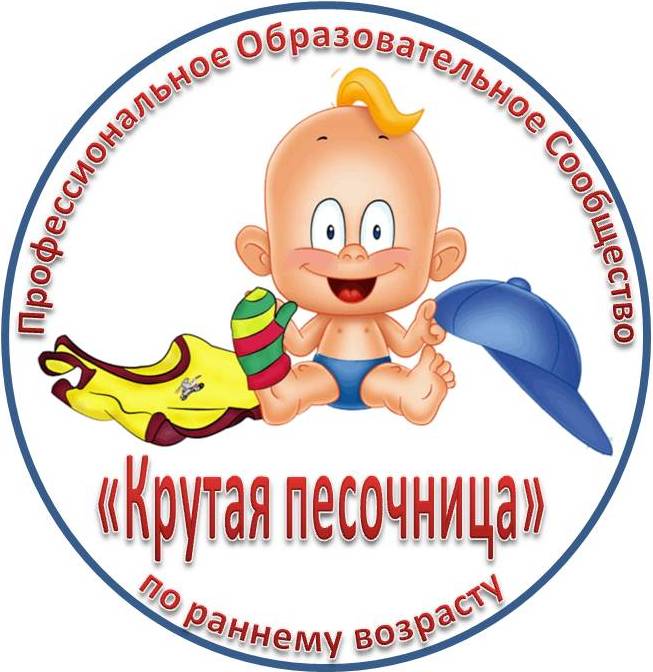 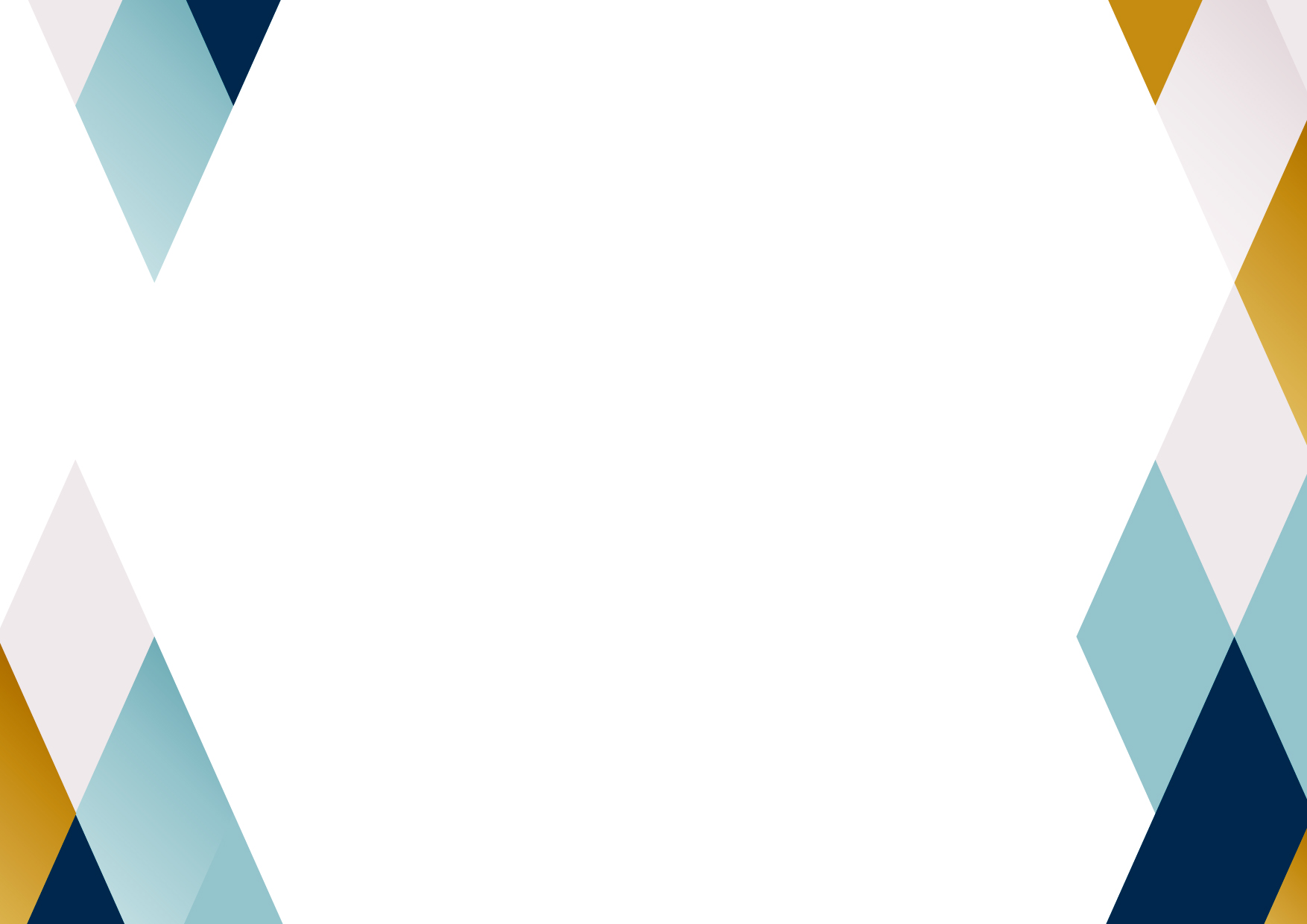 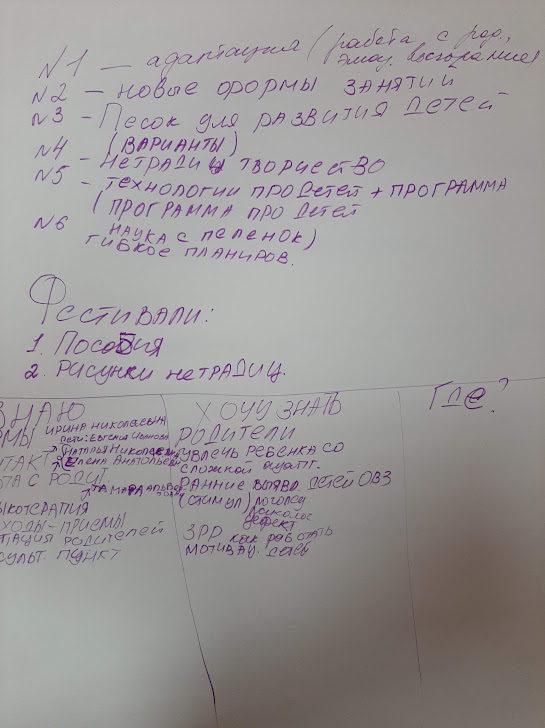 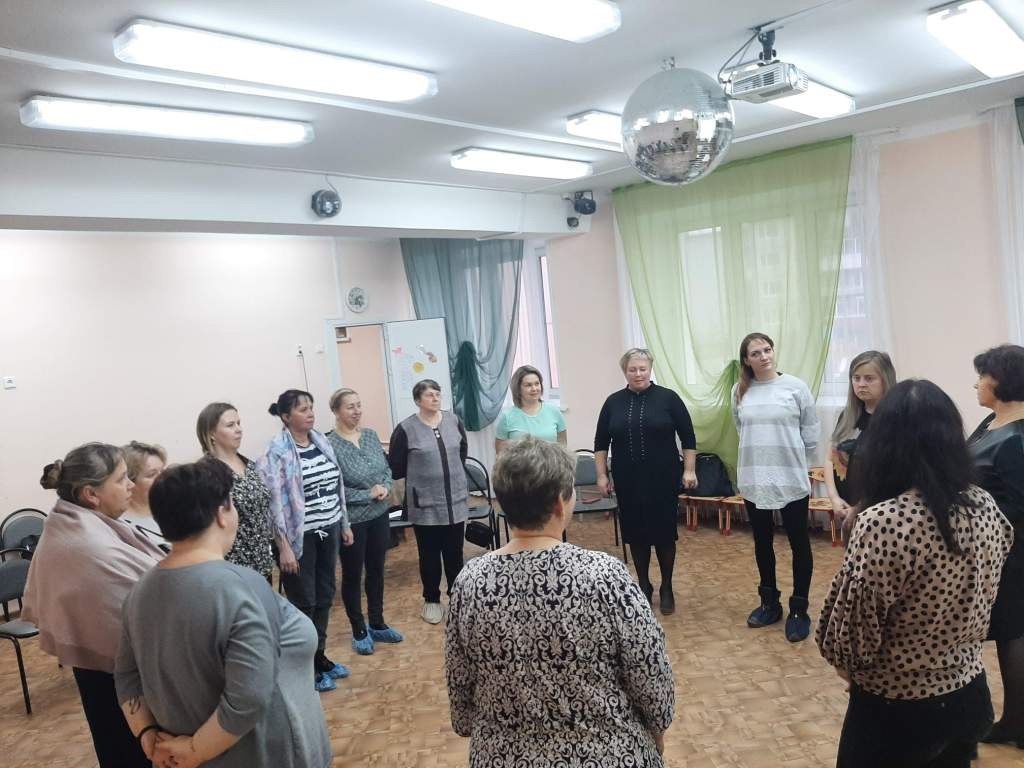 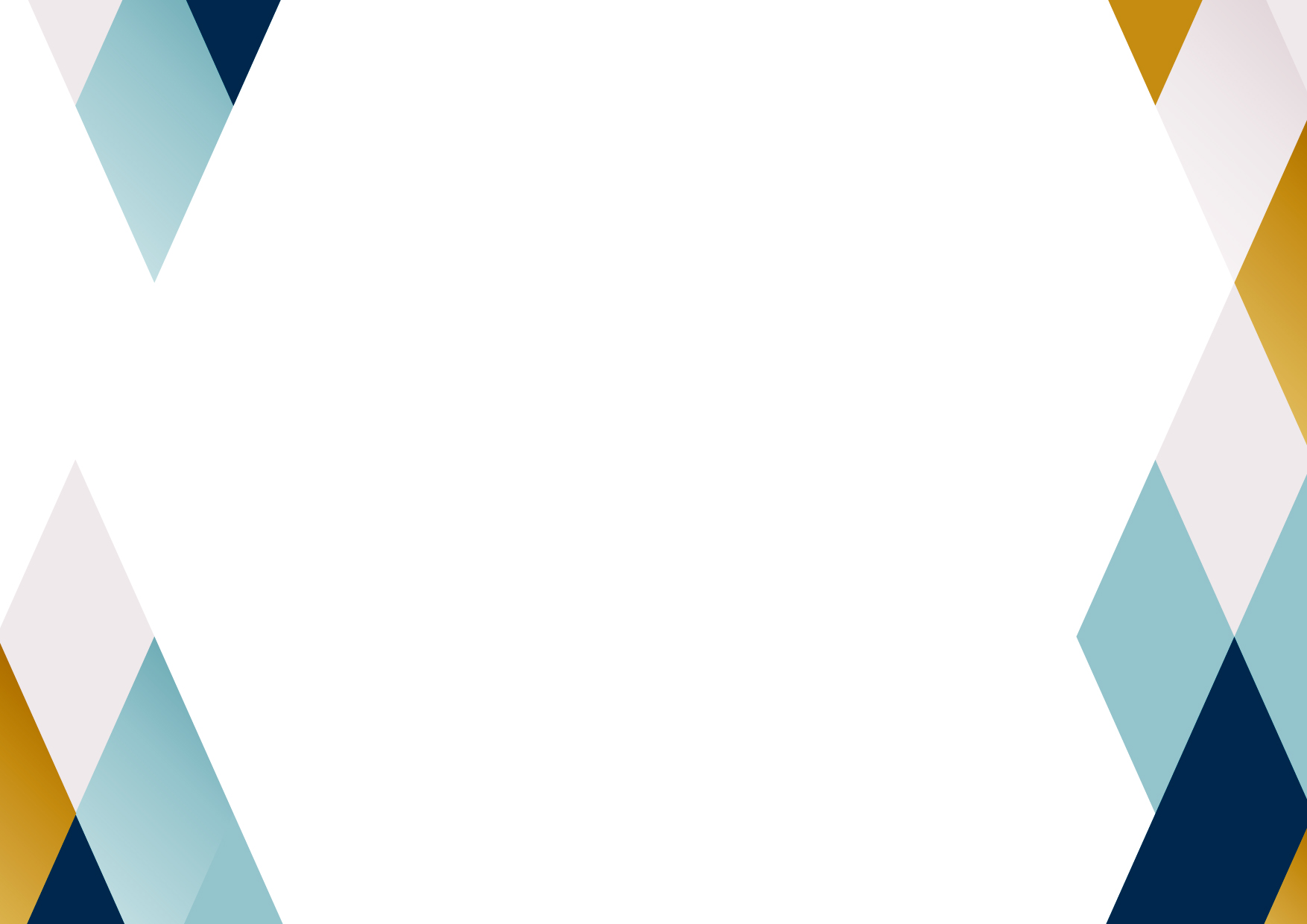 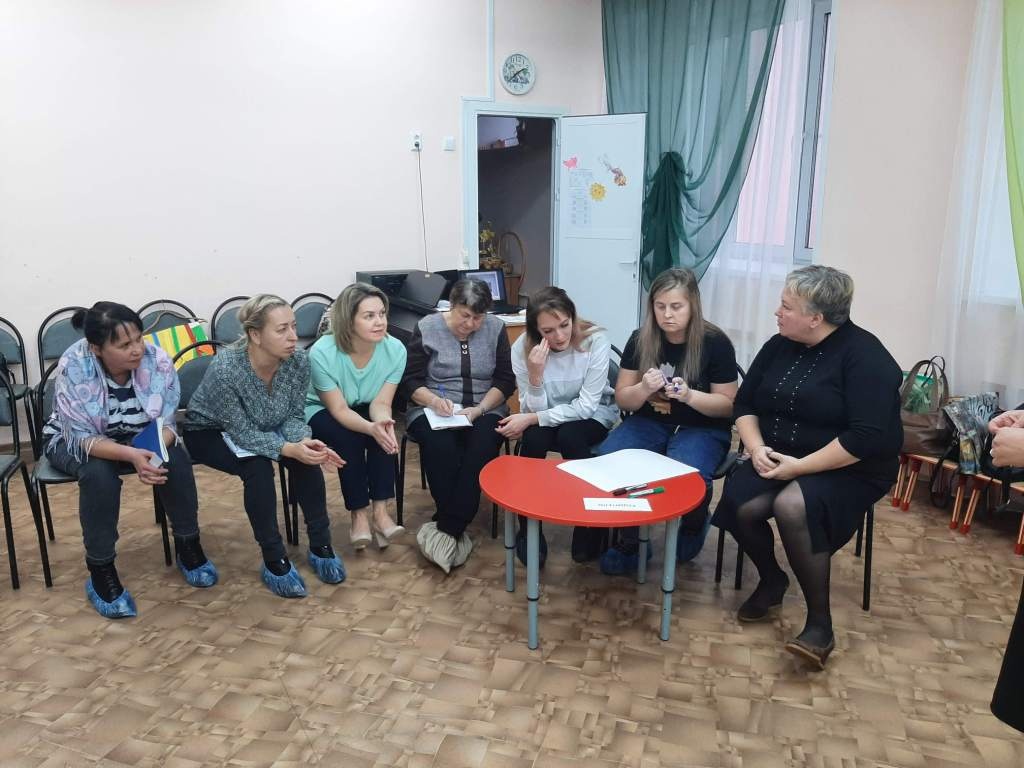 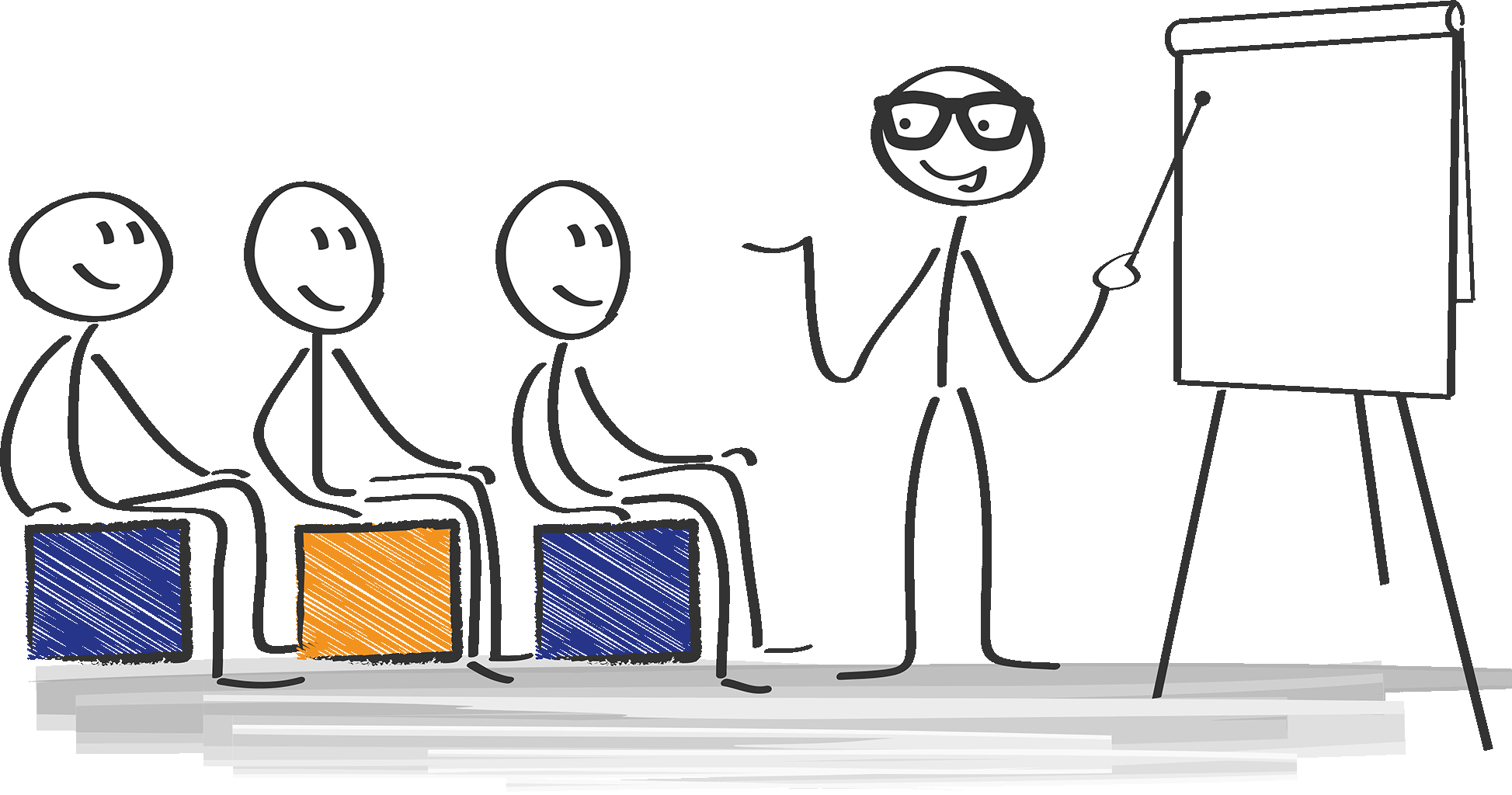 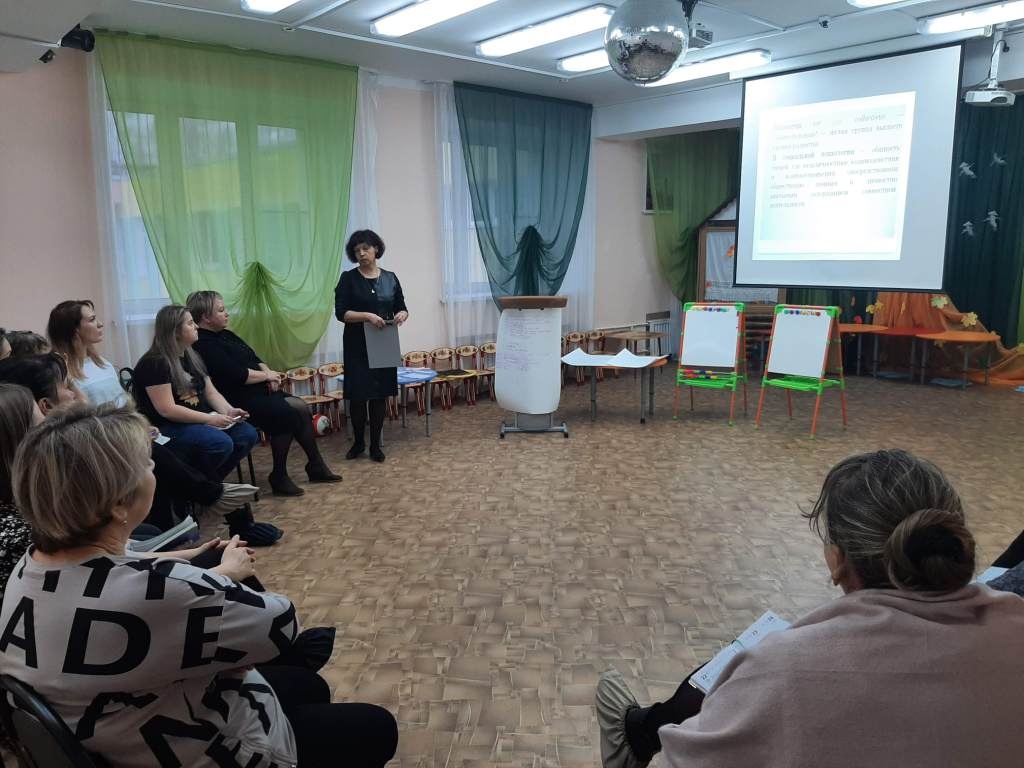 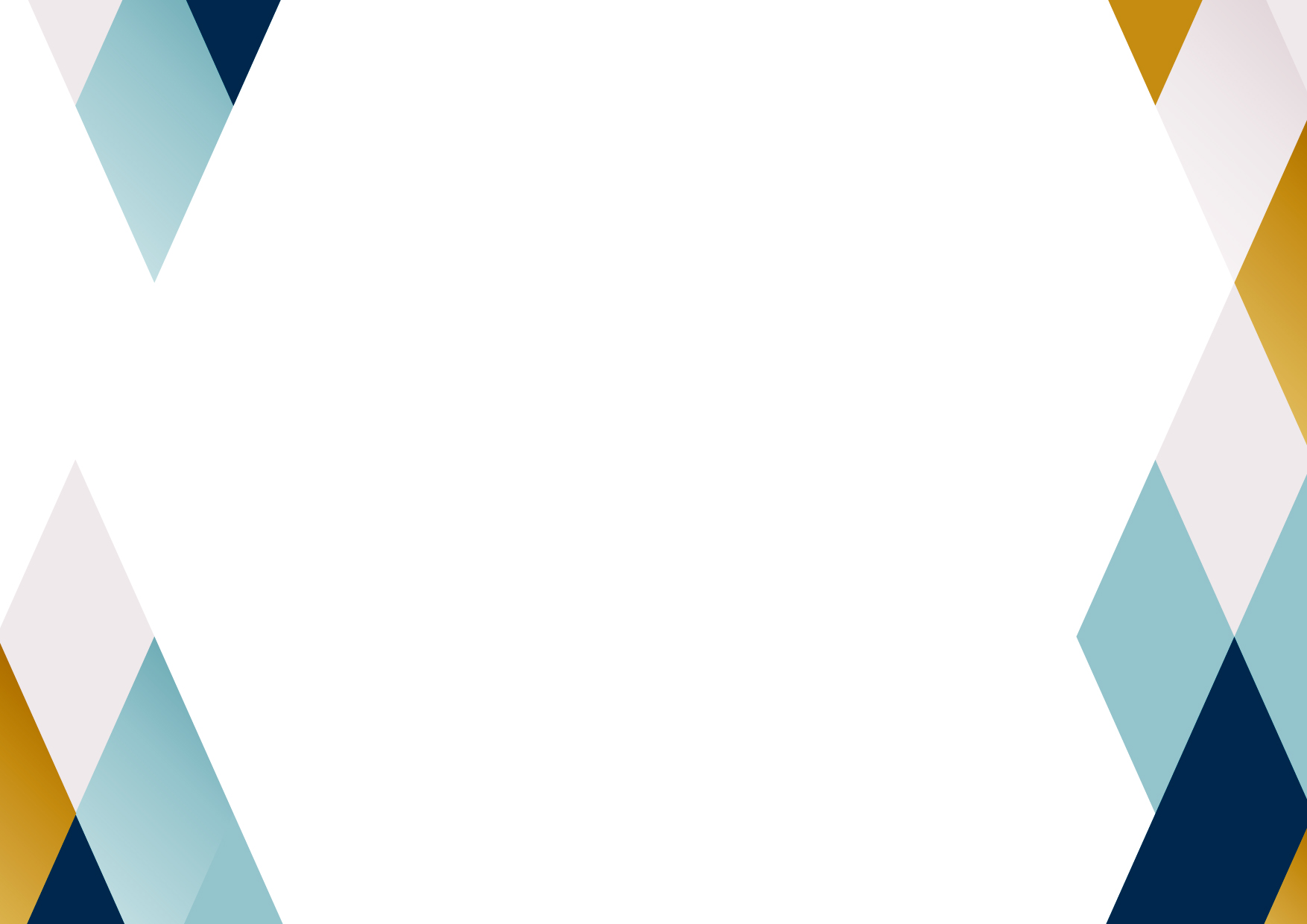 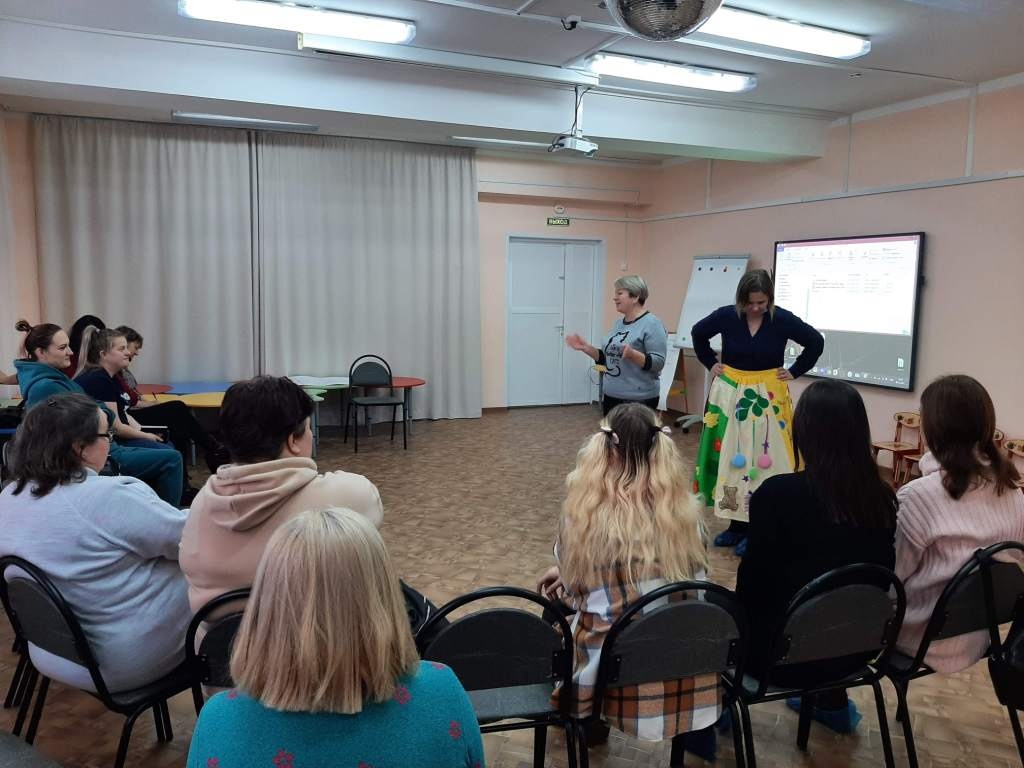 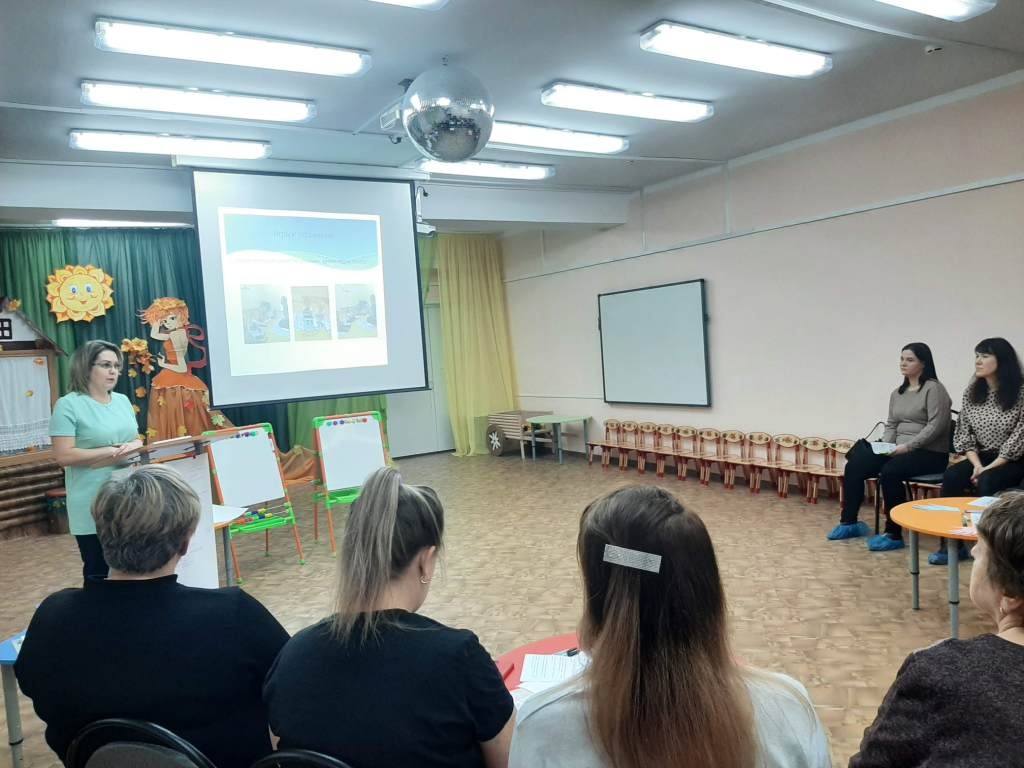 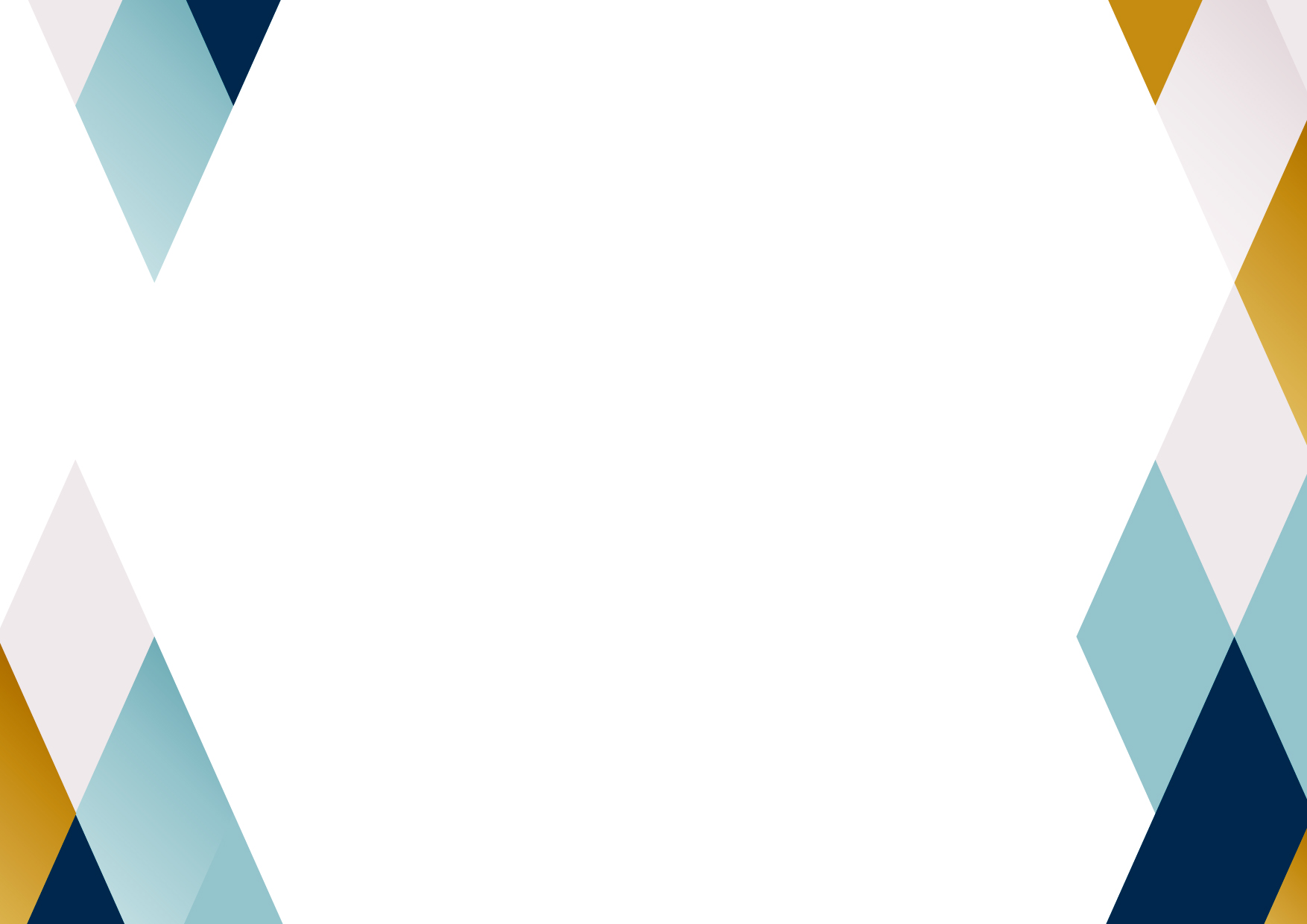 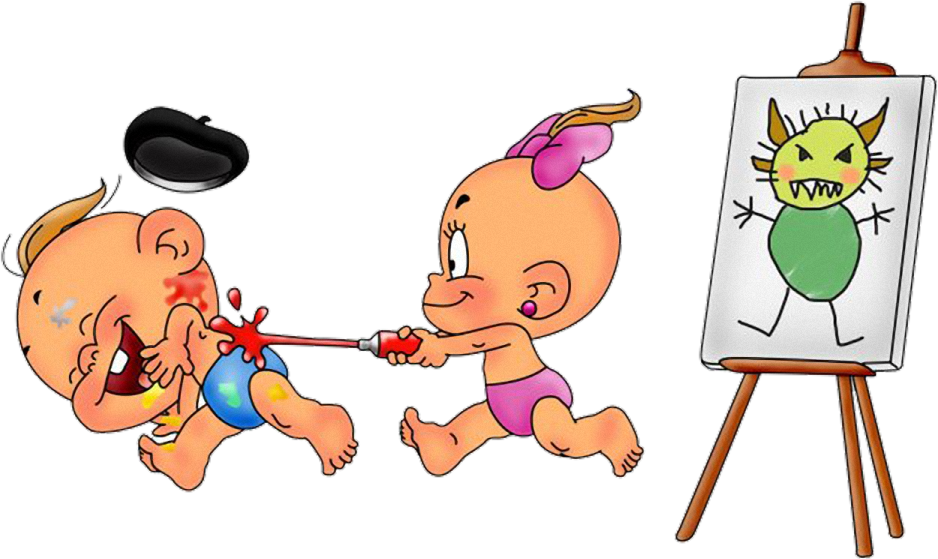 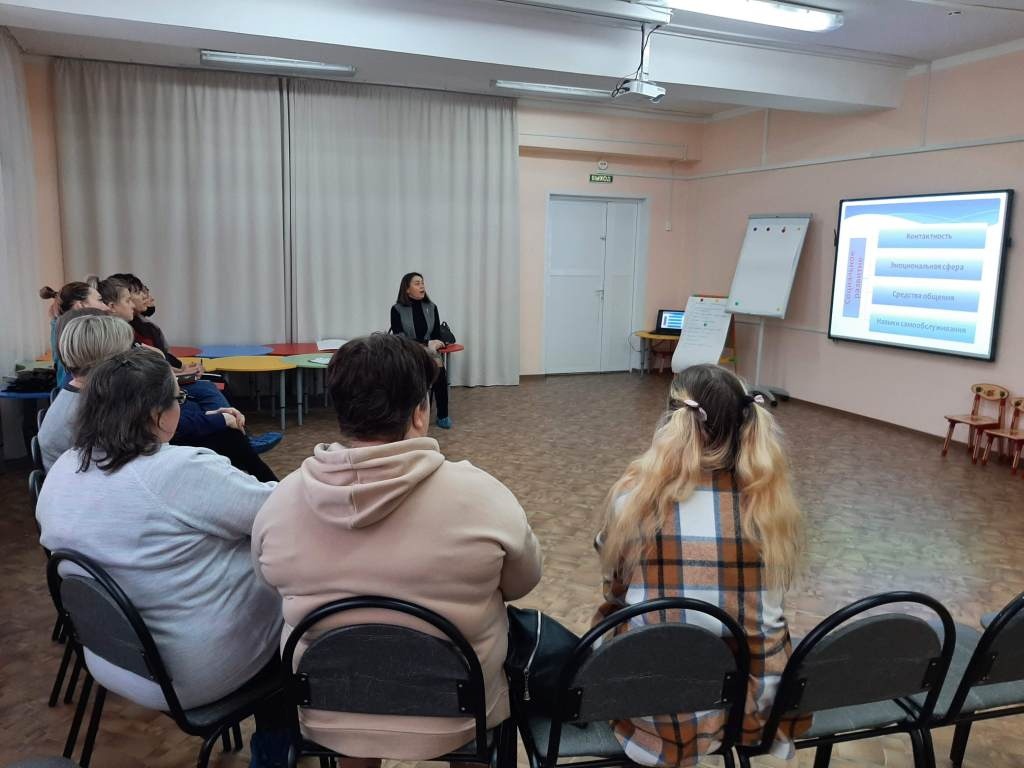 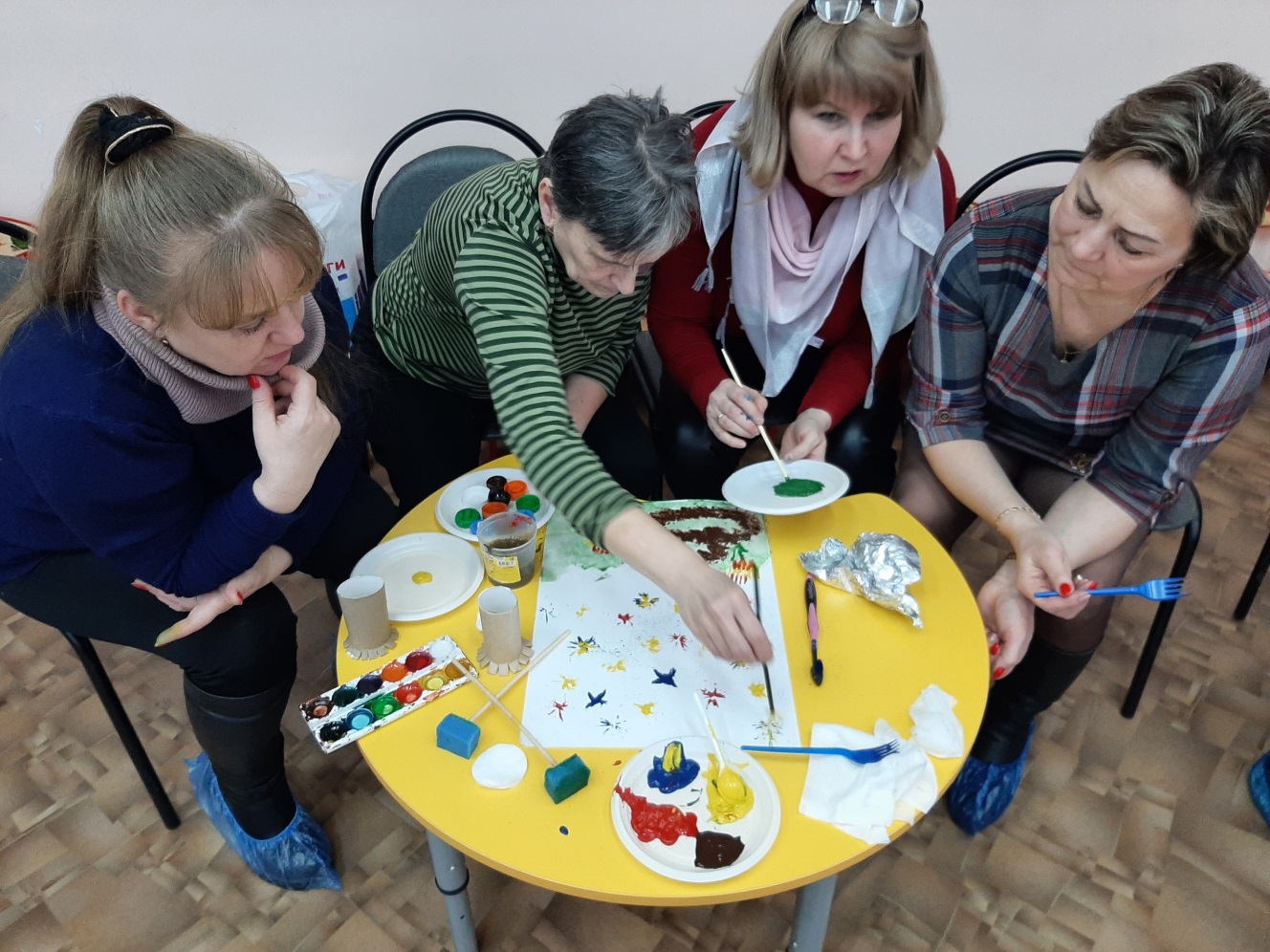 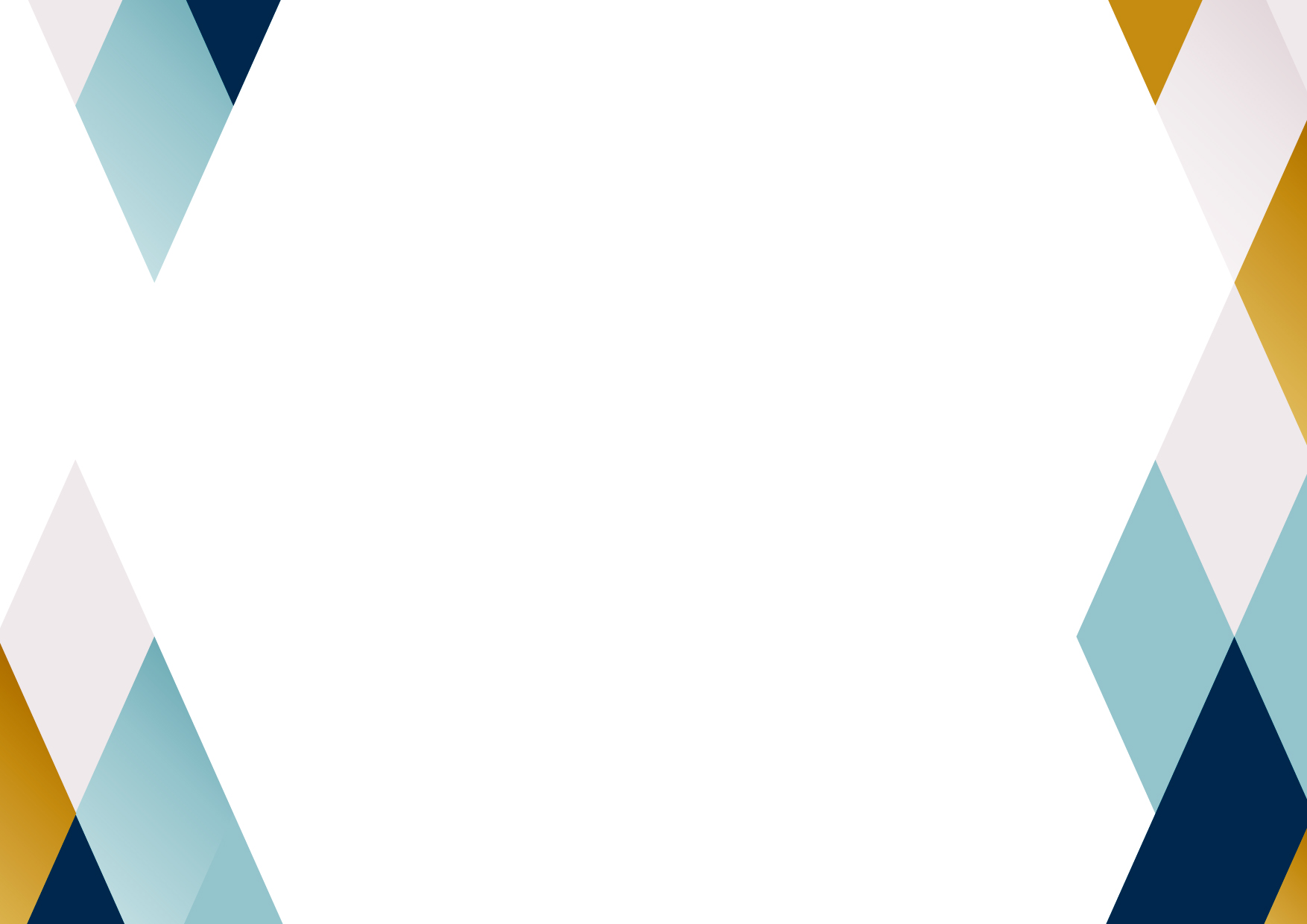 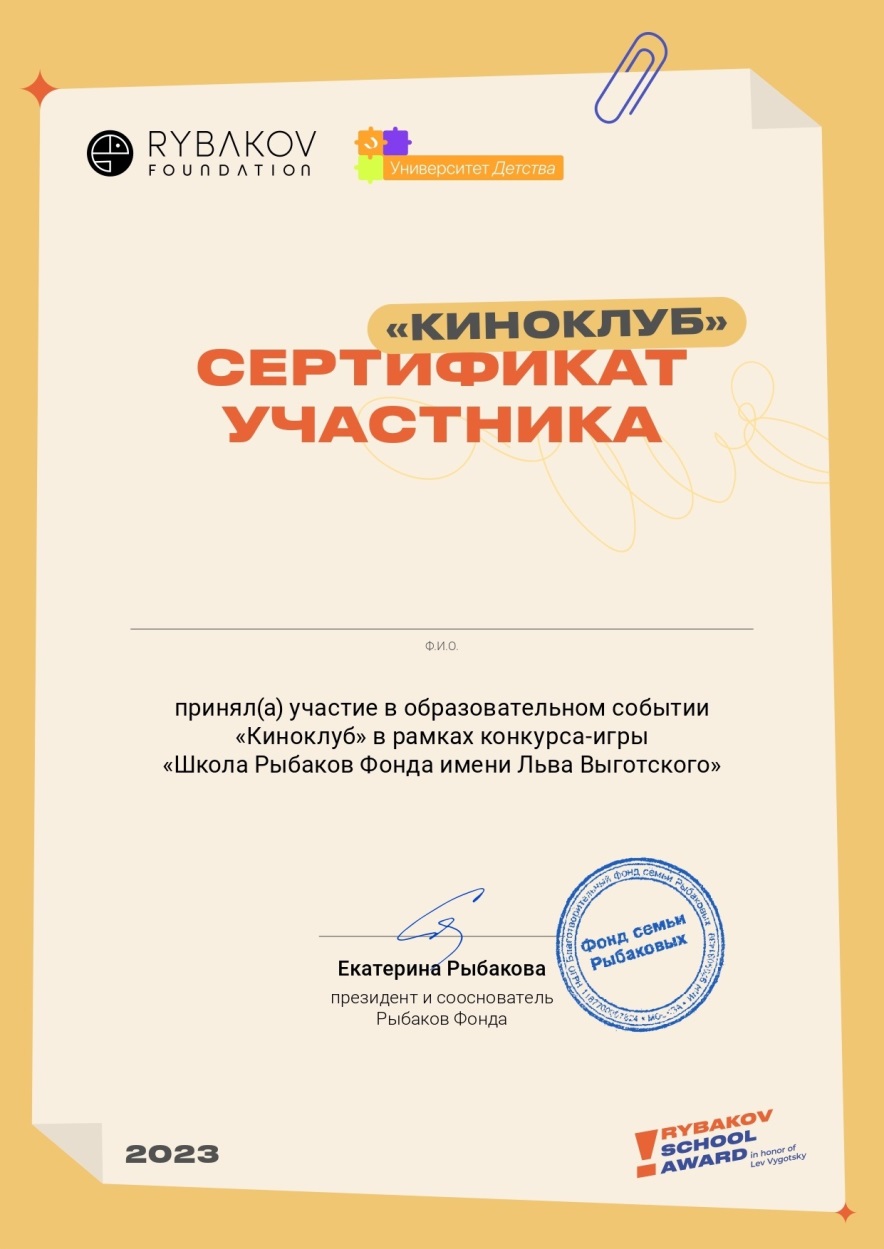 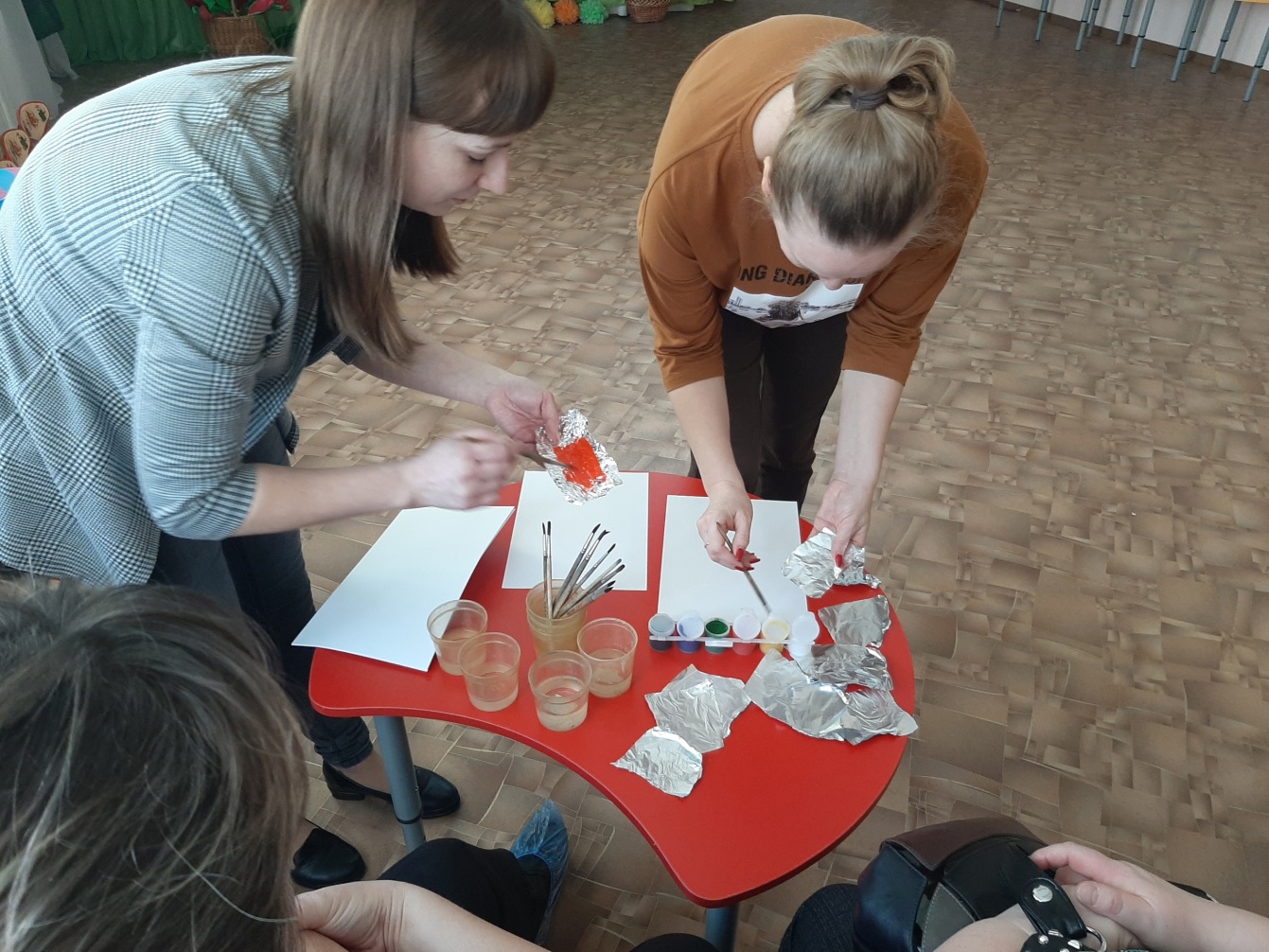 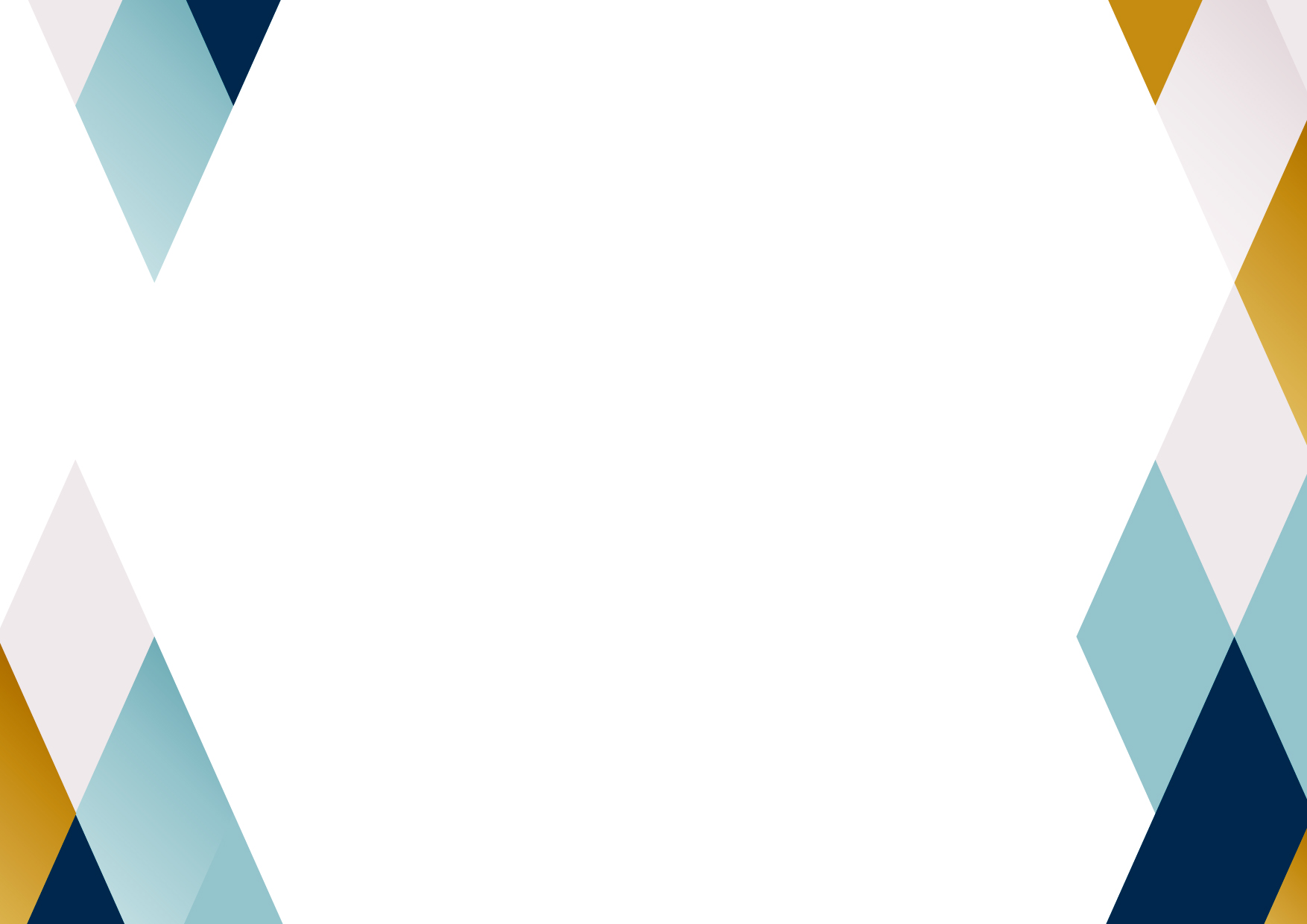 ПОС воспитателей
детей раннего возраста 
«Крутая песочница»
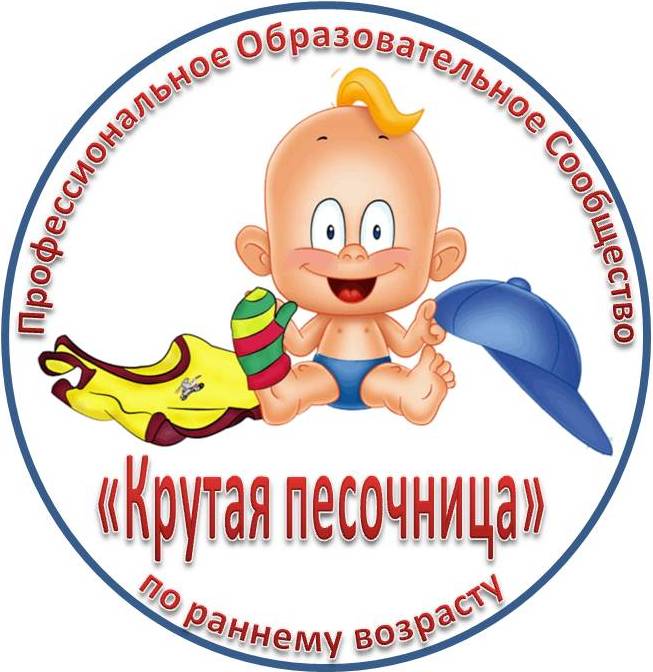